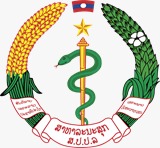 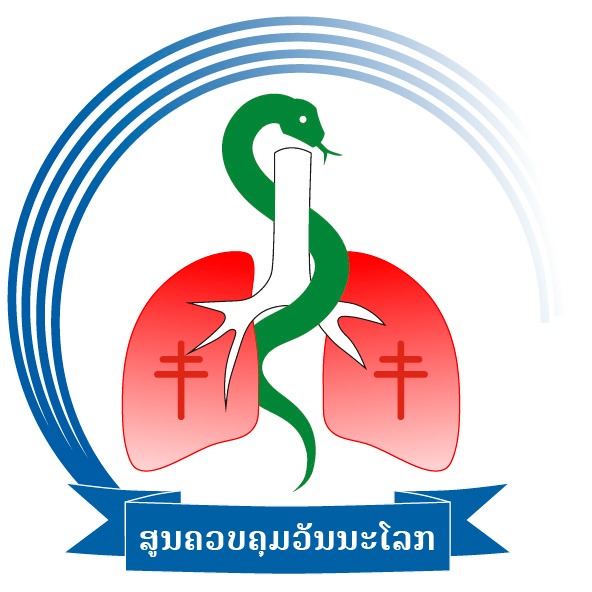 National TB Center (NTC)
CCM meeting, 26th March 2024
1
Contents
1) HANSA-2 proposed NTC workplan 2024-2026
2) HANSA-2 TB Budget 2024 - 2026
	2.1 HANSA-2 TB Budget 2024 – 2026 (TB Allocation Budget)
	2.2 HANSA-2 TB Budget 2024 – 2026 (GF Input Based)
3) HANSA-2 Co - Financing Budget 2024 - 2026 
4) Gaps and challenges with solutions
2
HANSA 2 ( PBC 7 )
PBC Condition 1: Number of notified TB cases of all forms (new and relapse)
PBC Condition 2
All eligible (number to be defined at end of Y2)
Children under 5-year-old
HANSA2 targets PBC 7 End TB targets by province
Priority activities to increase TB prevention and care coverage and reaching the unreached to End TB
(i) supporting integration of TB activities at PHC level (building capacity for provision of patient-centered, integrated TB, TB/HIV services at provincial, district, HC, VHV, VHW, Village levels); 
(ii) training pediatricians and OPD/IPD physicians on lung health and TB, including clinical diagnosis in adults and children; 
(iii) household contact TB screening and referral; 
(iv) treating all TB cases and providing TPT (at least) to children under 5 after excluding active TB; 
(v) active case finding to reach the unreached in remote areas and in prisons; 
(vi) increasing MDR/RR-TB treatment coverage; (vii) TB/HIV collaborative activities; 
(viii) community TB care delivery; 
(ix) strengthening laboratory systems, including specimen transportation, expanding molecular testing capacity and other main laboratory functions; 
(x) monitoring, reporting, and data use for action with TB Tracker
Timeline of Budget HANSA1 to HANSA2
HANSA1 Period
Different amount
HANSA1 Y3 and HANSA2 Y1: $218.211
Year1, Jan - May 2021, Reimbursement Fund on 08 Apr 2022
Year0, Jan – Dec 2020, Reimbursement Fund on 23 Apr 2021
Year2, Jun 2021 - May 2022, Reimbursement Fund on 13 Jun 2023
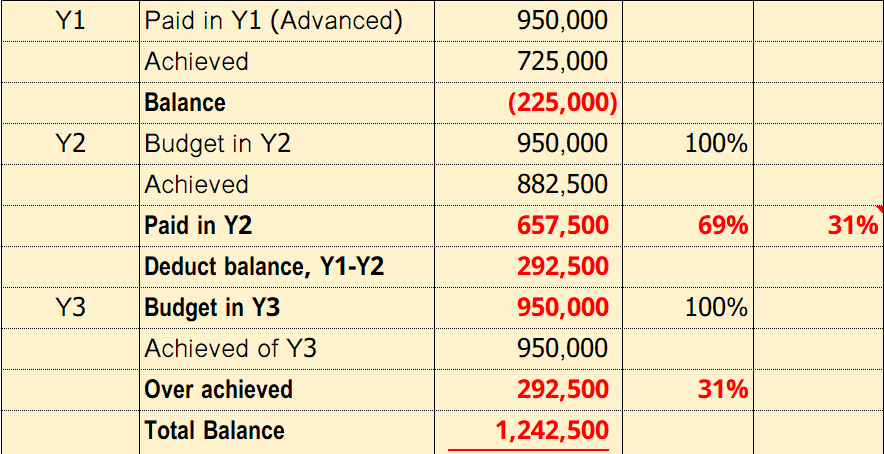 Gaps/Challenges
13
ຂອບໃຈ